Satisfying the Ever Growing Appetite of HEP for HTC
Miron Livny
John P. Morgridge Professor of Computer Science
Center for High Throughput Computing 
University of Wisconsin-Madison
Higher luminosity and more complex events drive the LHC appetite for HTC capacity
Exascale (and commercial clouds) is a “phenotype” of the research computing eco-system that is the result of the “expression” of changes in the “genetic code” of funding for HEP computing
Computing constrains Science
Less control (ownership) of the computing environment
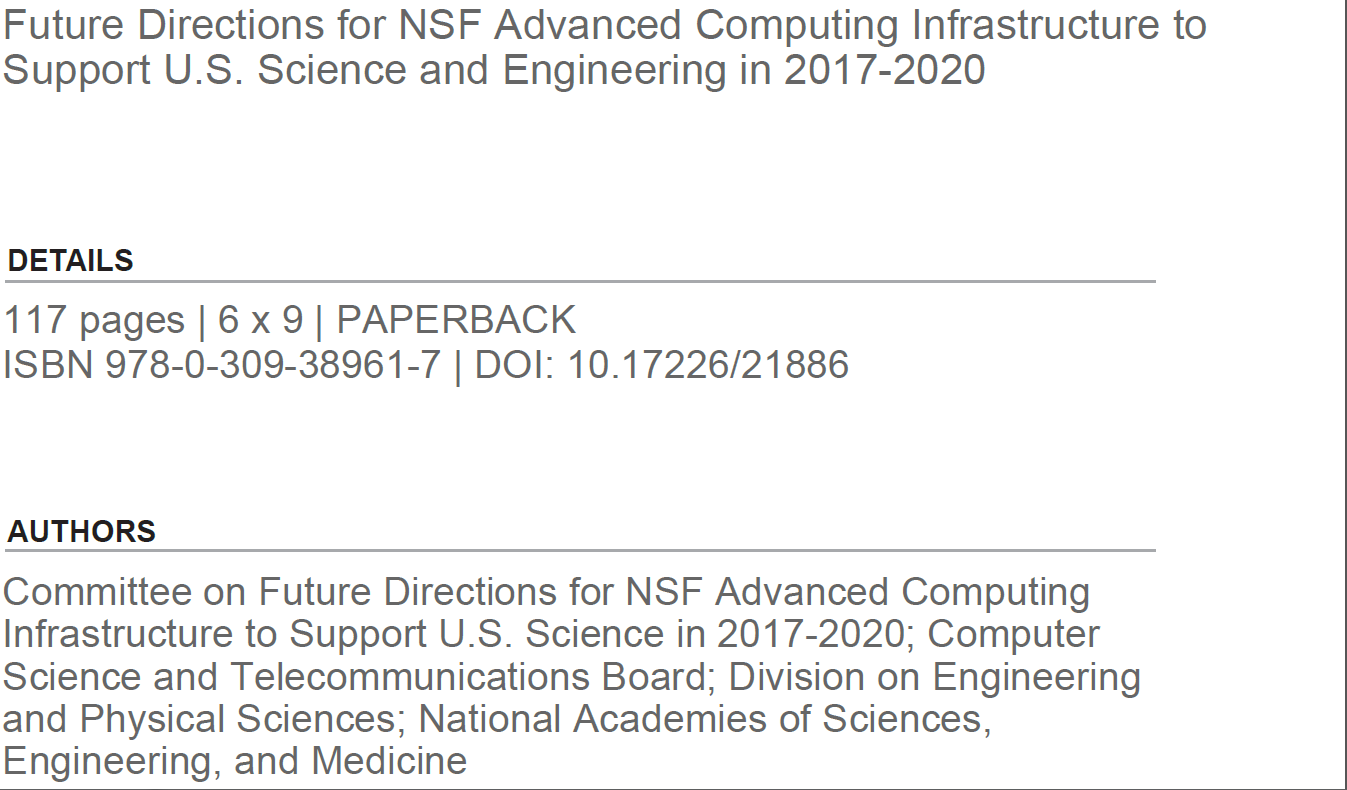 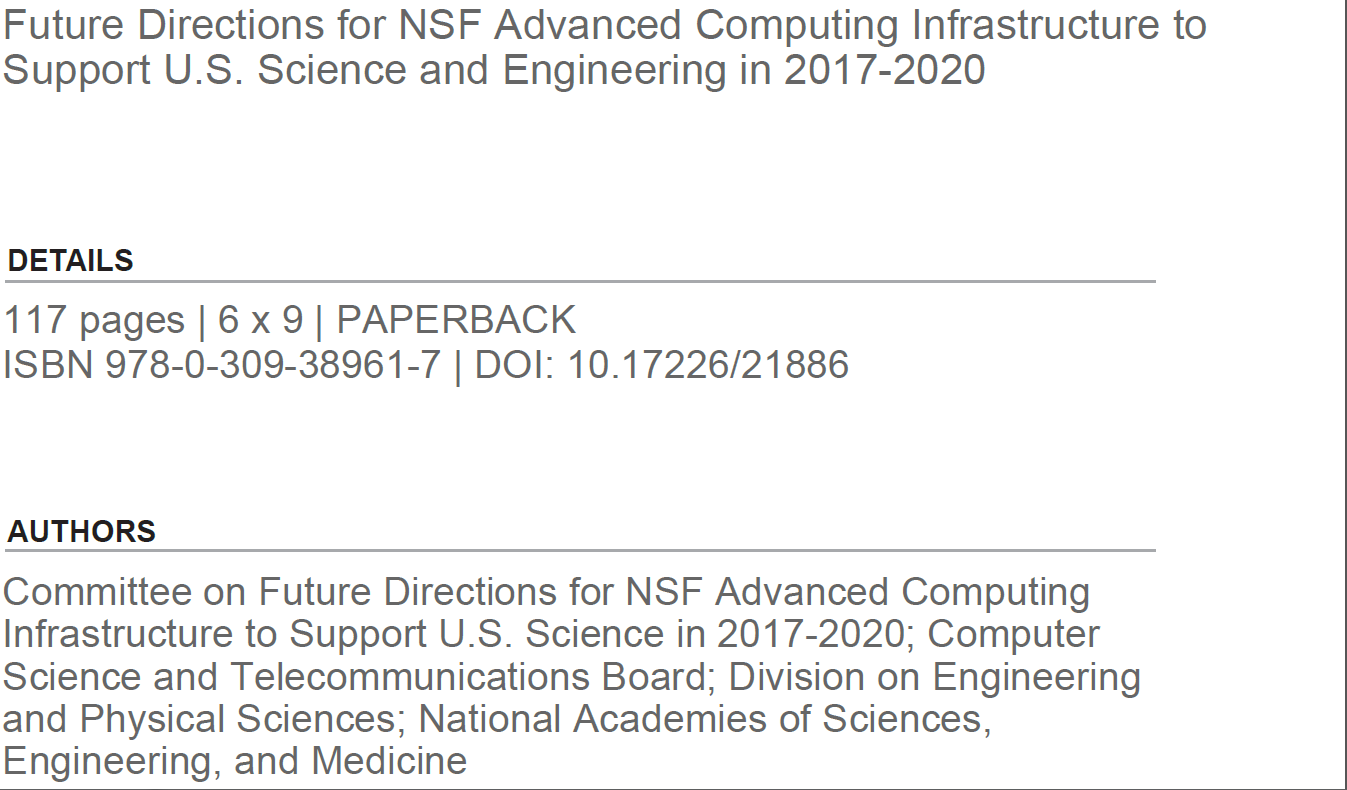 “Recommendation 2.2. NSF should (a) … and (b) broaden the accessibility and utility of these large-scale platforms by allocating high-throughput as well as high-performance workflows to them.”
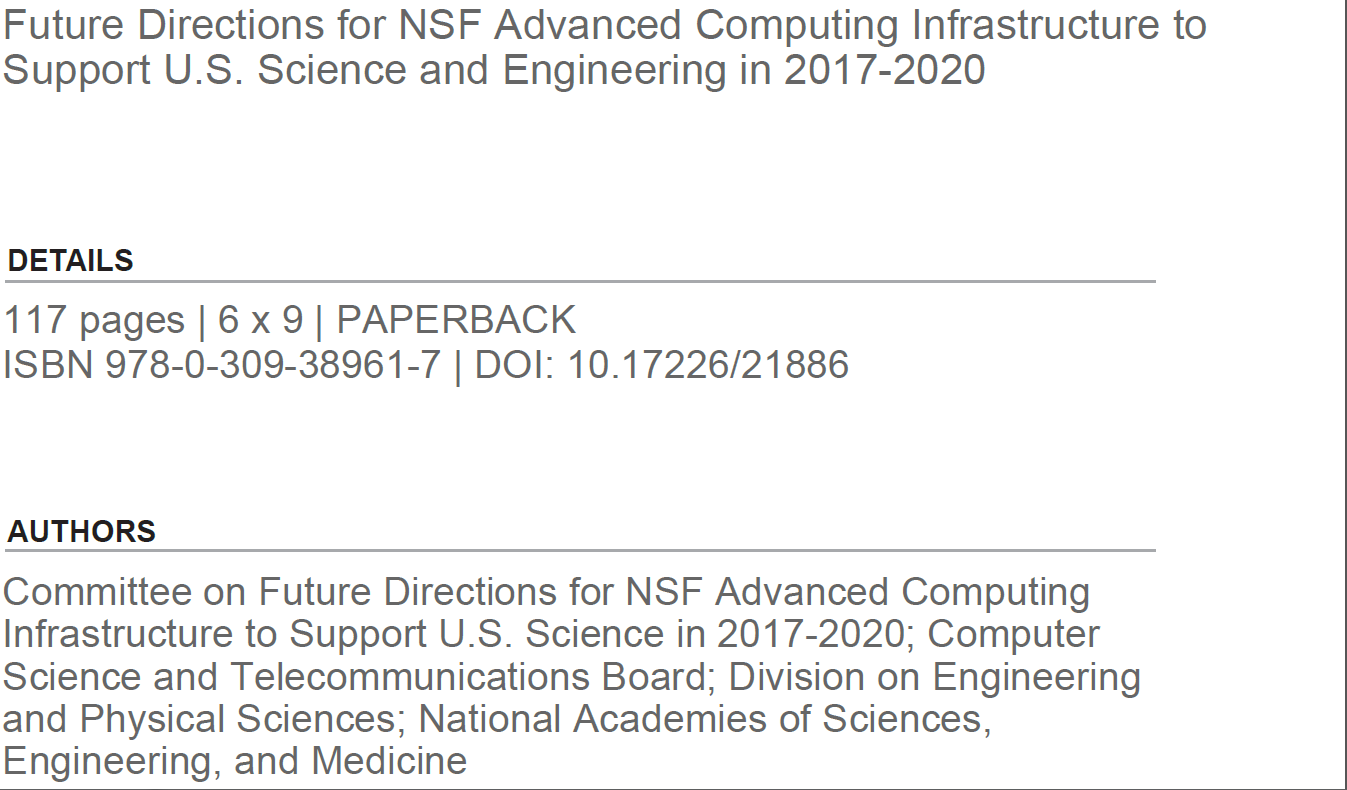 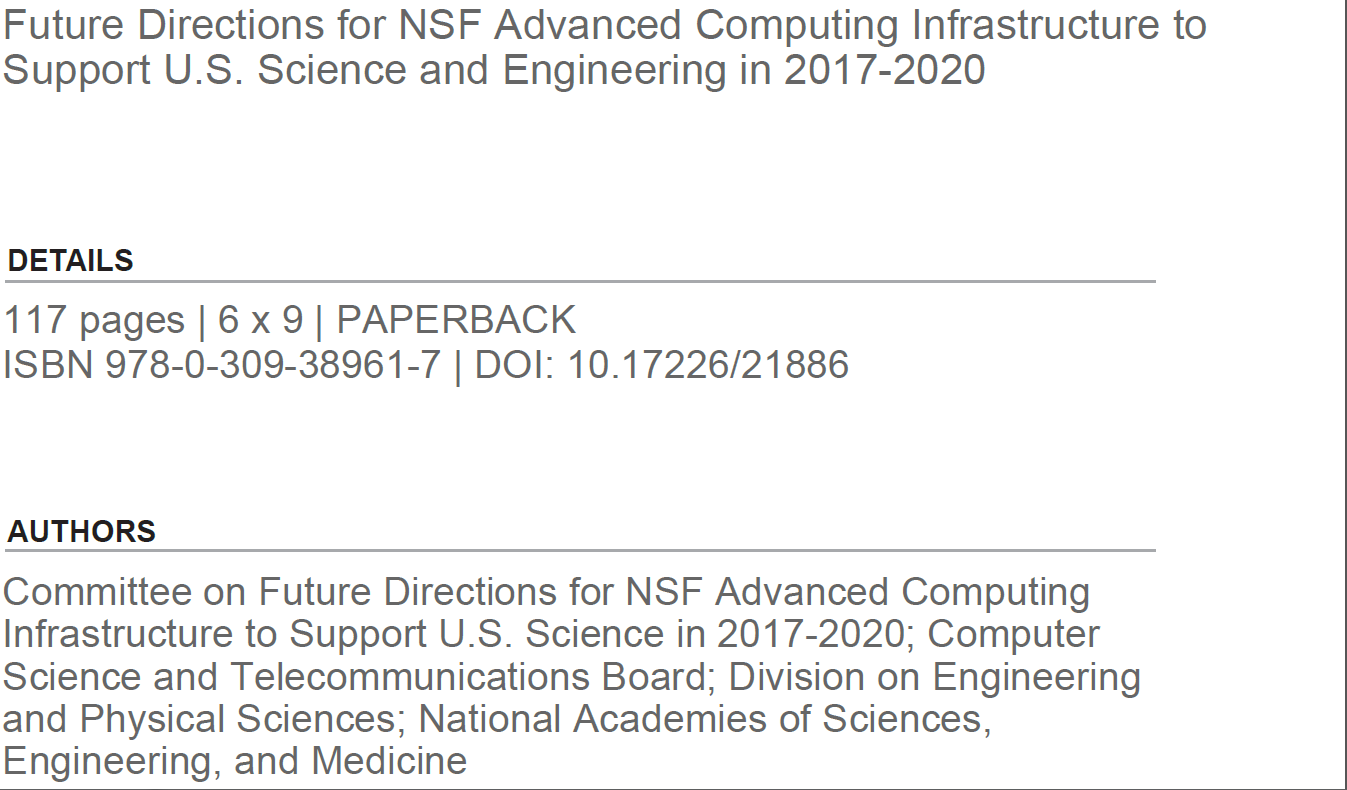 “… many fields today rely on high-throughput computing for discovery.”
“Many fields increasingly rely on high-throughput computing”
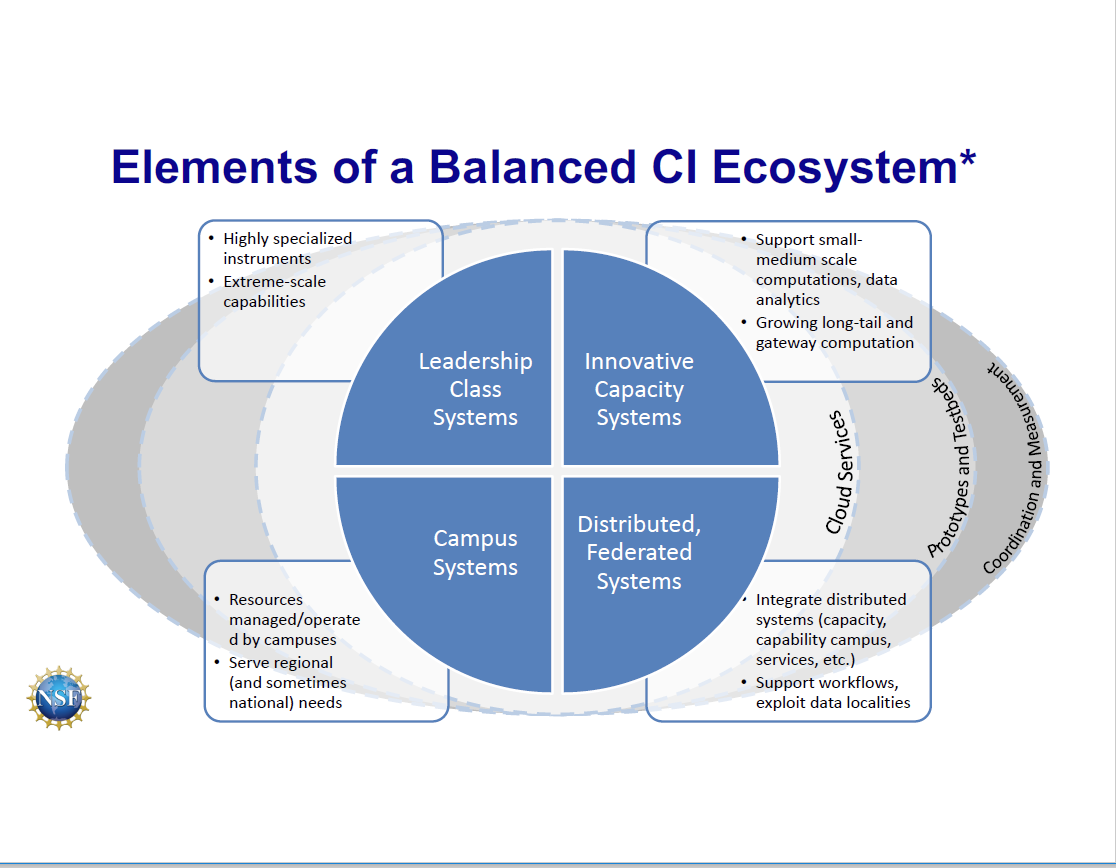 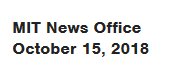 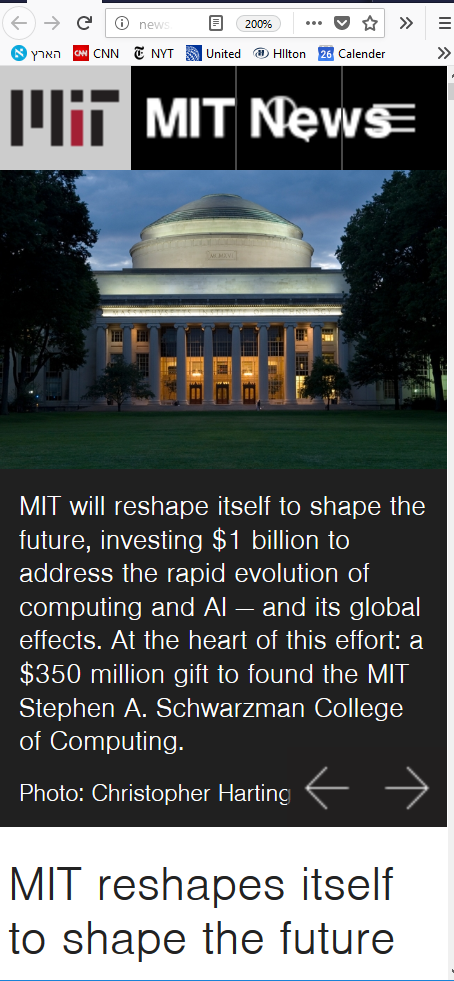 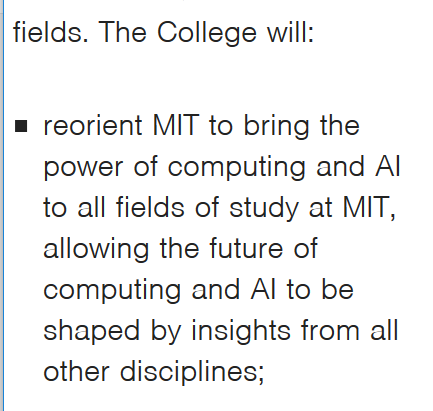 The UW-Madison Center for High Throughput Computing (CHTC) was established in 2006 to bring the power of Distributed High Throughput Computing (HTC) to all fields of study, allowing the future of Distributed HTC to be shaped by insight from other disciplines
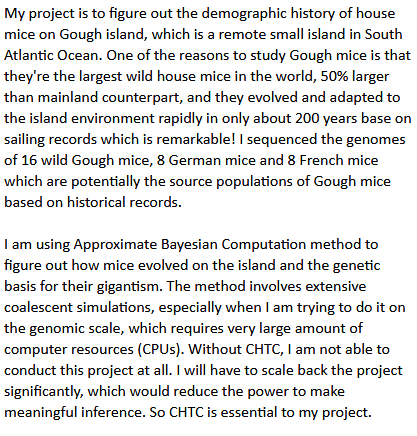 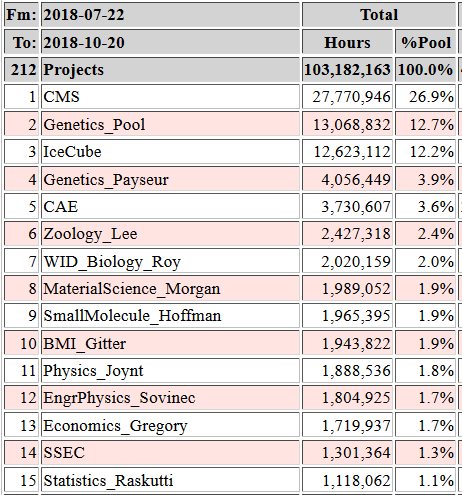 Top 15 projects from latest  90-days report from the CHTC
My partnership with HEP computing started in 1990 with an email from




after reading a paper we published in 1988. He basically said “we need what you did and rather than re-doing it ourselves let us collaborate and build on your software!”
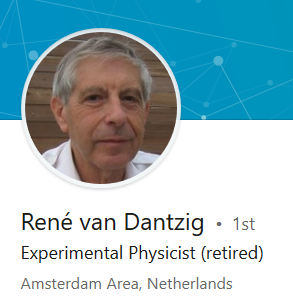 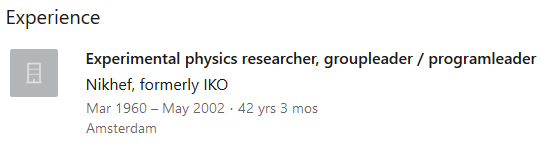 CERN 92
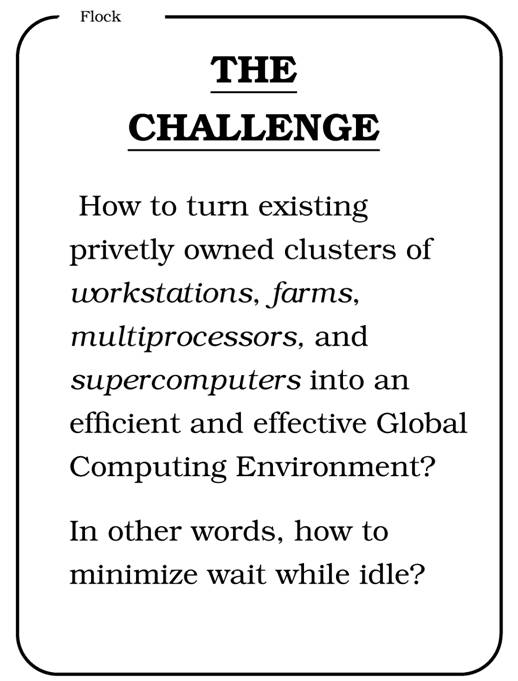 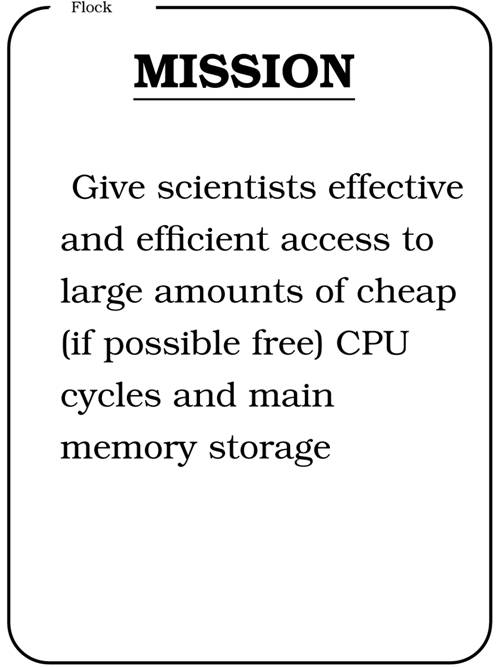 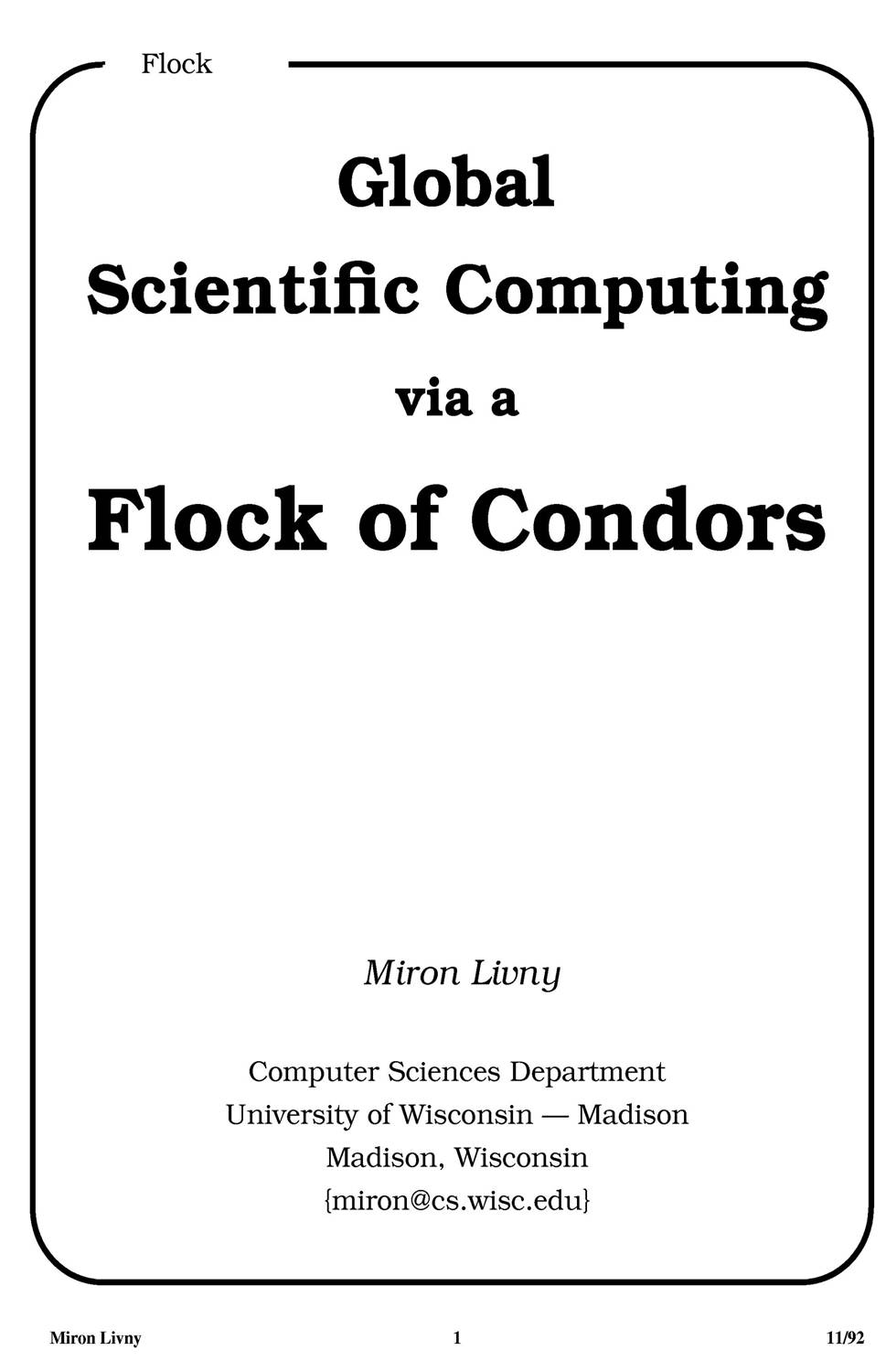 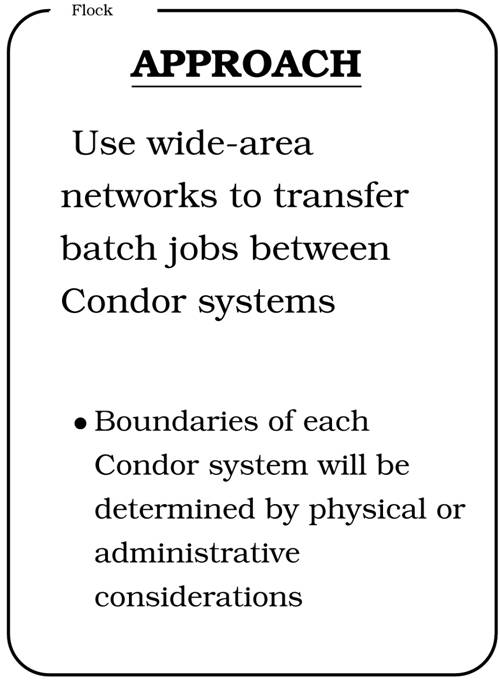 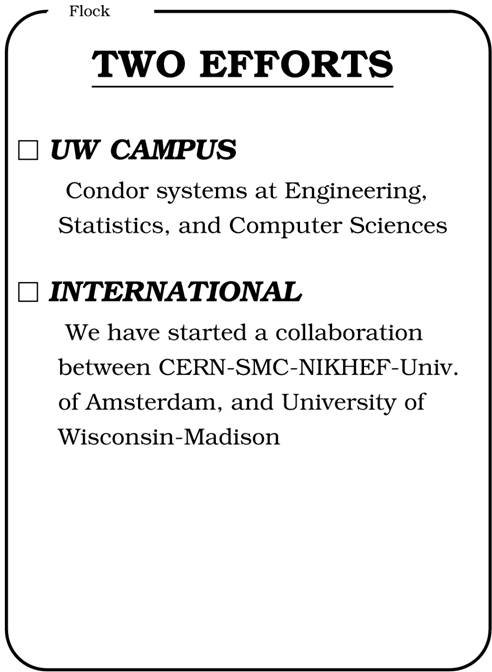 1994 Worldwide Flock of Condors
Amsterdam
Delft
30
10
200
3
3
3
3
Madison
Warsaw
10
10
Geneva
Dubna/Berlin
D. H. J Epema, Miron Livny, R. van Dantzig, X. Evers, and Jim Pruyne, "A Worldwide 
Flock of Condors : Load Sharing among  Workstation Clusters" Journal on Future 
Generations of Computer Systems, Volume 12, 1996
Claims for “benefits” provided by Distributed Processing Systems
P.H. Enslow, “What is a Distributed Data Processing System?” Computer, January 1978
High Availability and Reliability
High System Performance
Ease of Modular and Incremental Growth
Automatic Load and Resource Sharing
Good Response to Temporary Overloads
Easy Expansion in Capacity and/or Function
Definitional Criteria for a Distributed Processing System
P.H. Enslow and T. G. Saponas “”Distributed and Decentralized Control in Fully Distributed Processing Systems” Technical Report, 1981
Multiplicity of resources
Component interconnection
Unity of control 
System transparency
Component autonomy
Unity of Control
All the component of the system should be unified in their desire to achieve a common goal. This goal will determine the rules according to which each of these elements will be controlled.
Component autonomy
The components of the system, both the logical and physical, should be autonomous and are thus afforded the ability to refuse a request of service made by another element. However, in order to achieve the system’s goals they have to interact in a cooperative manner and thus adhere to a common set of policies. These policies should be carried out by the control schemes of each element.
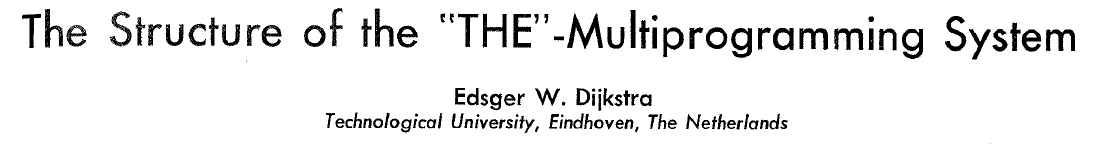 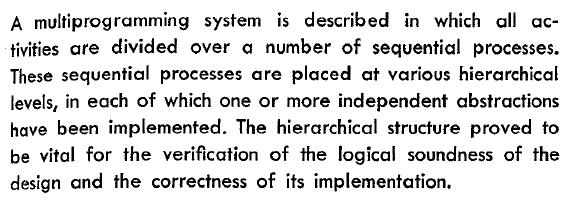 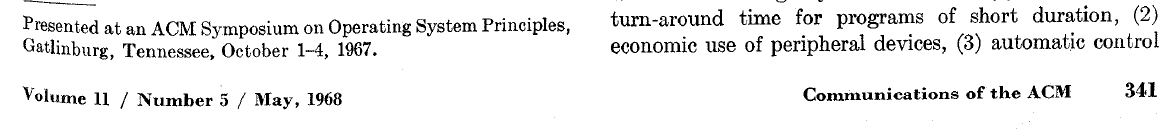 On the second page of the paper …
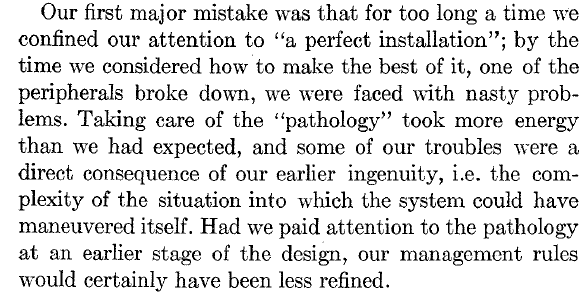 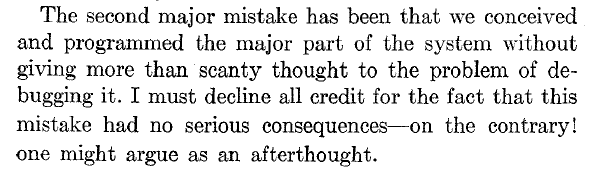 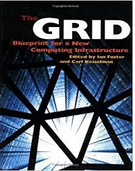 The Grid: Blueprint for a New Computing Infrastructure
Edited by Ian Foster and Carl Kesselman
July 1998, 701 pages.
Mechanisms hold the key
Resource Sharing, Resource Scavenging and the problem of Load Balancing in Distributed Systems
The value of Job Control Languages (JCL)
The power of preemptive- resume mechanisms
Data shipping vs. function shipping
Protection across job lines 
Expressing, implementing, debugging, monitoring and understanding policies
Miron Livny
John P. Morgridge Professor of Computer Science
Director Center for High Throughput Computing
University of Wisconsin Madison
It is all about Storage Management, stupid!(Allocate B bytes for T time units)
We do not have tools to manage storage allocations 
We do not have tools to schedule storage allocations
We do not have protocols to request allocation of storage 
We do not have means to deal with “sorry no storage available now”
We do not know how to manage, use and reclaim opportunistic storage
We do not know how to budget for storage space
We do not know how to schedule access to storage devices
On The Fly Capacity Planning
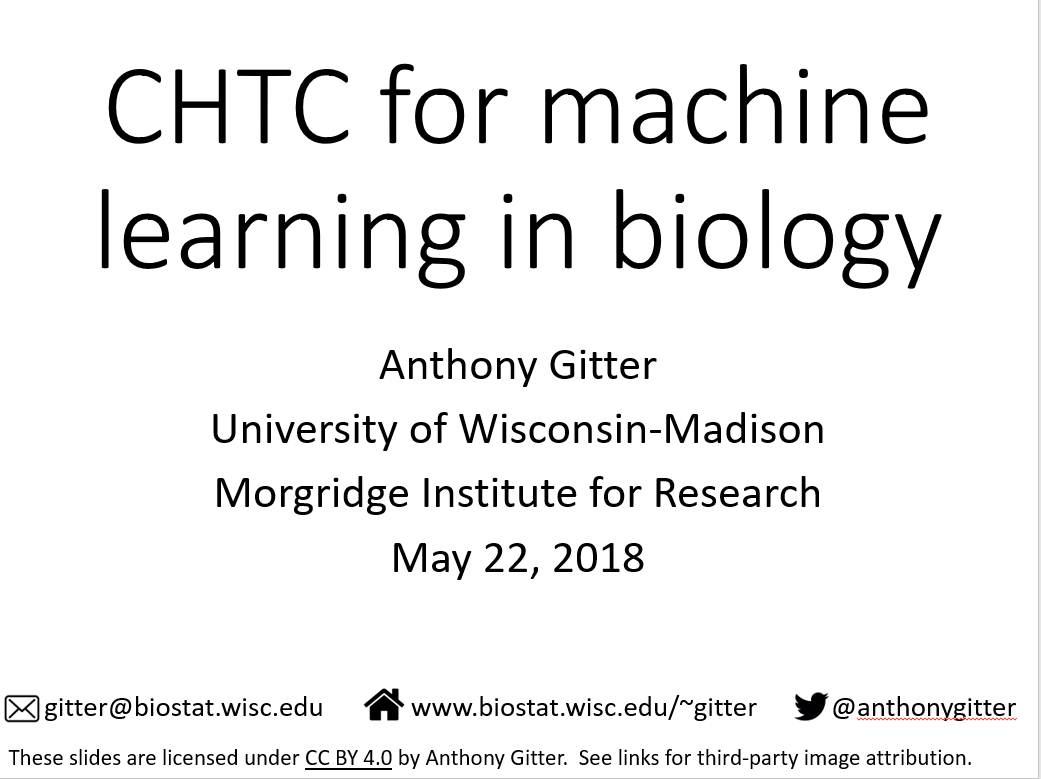 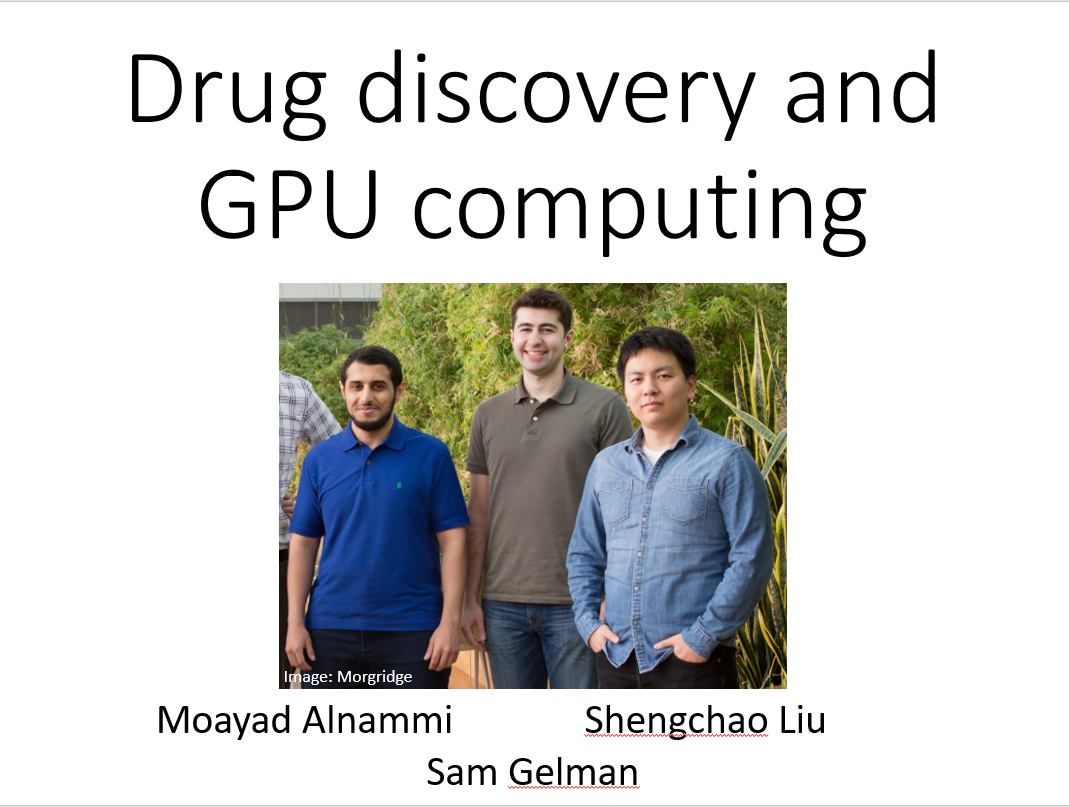 Expanding our GPU capacity
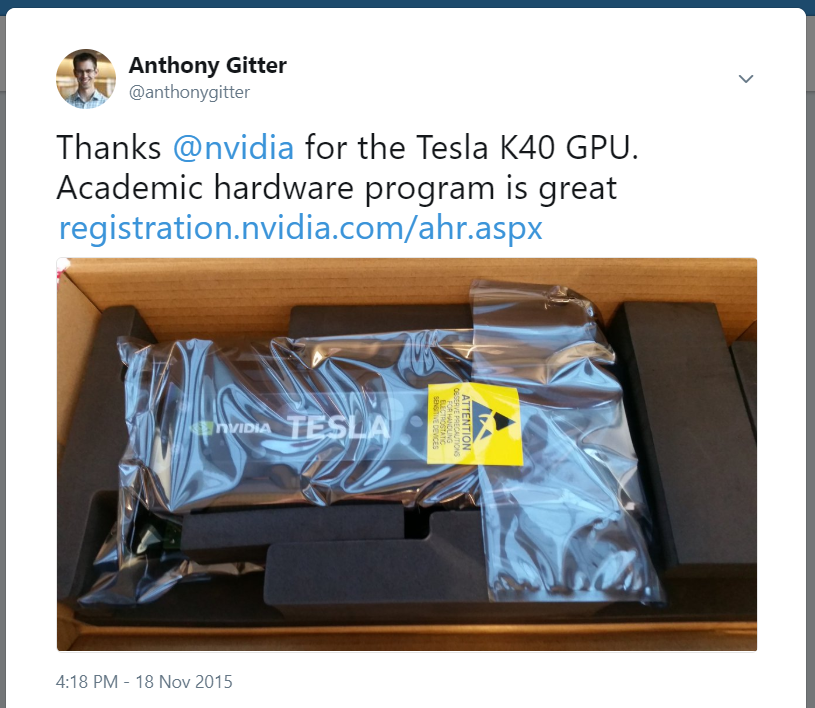 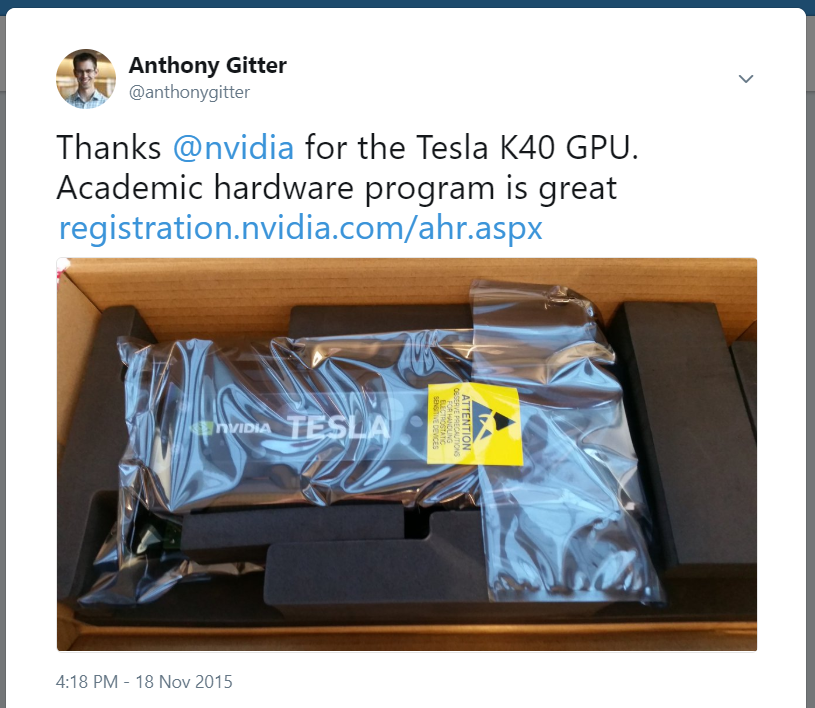 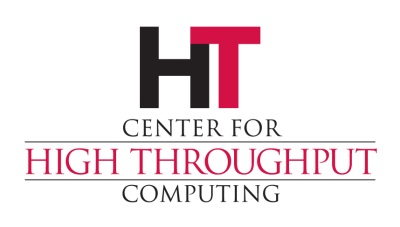 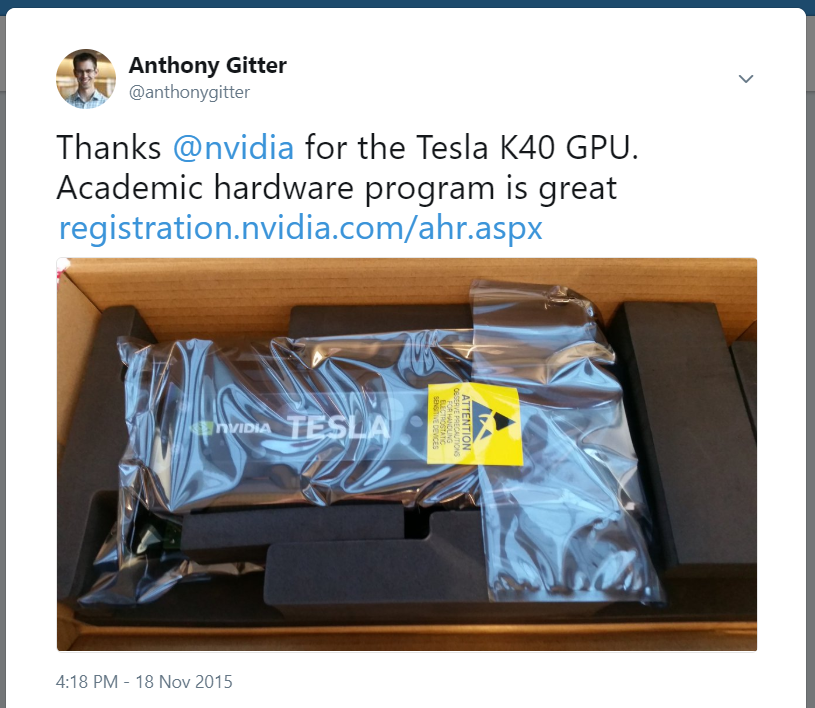 UW
grid
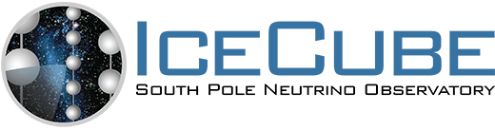 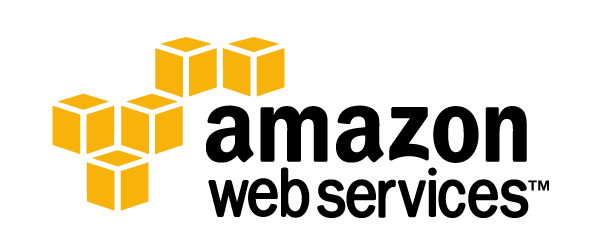 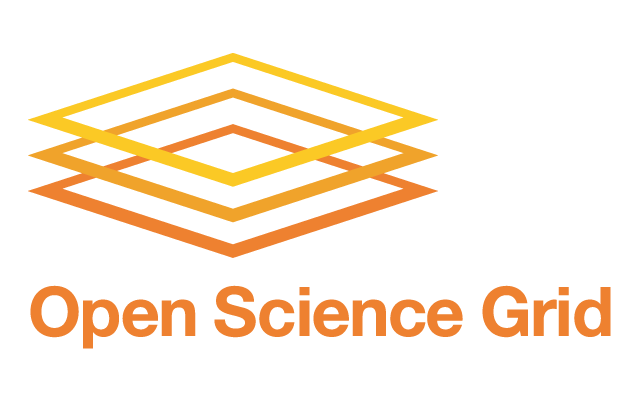 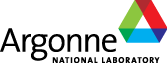 condor_annex
Cooley
Software dependencies
Chemical screening software
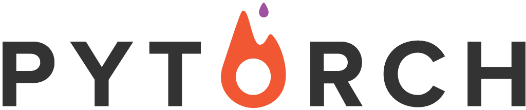 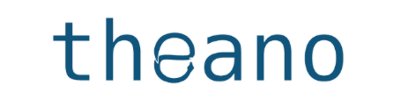 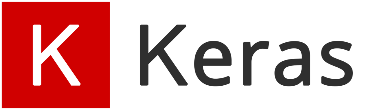 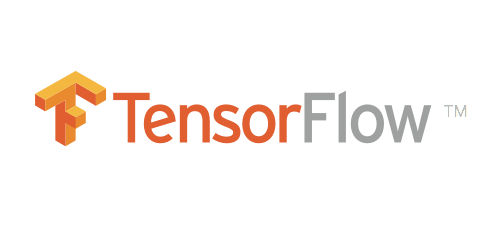 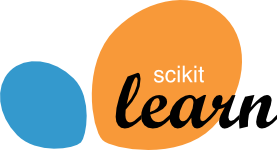 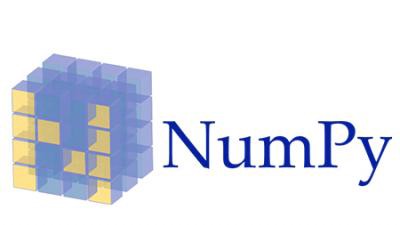 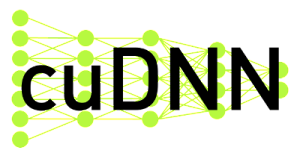 System
libraries
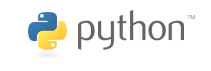 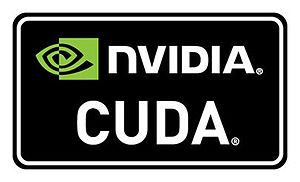 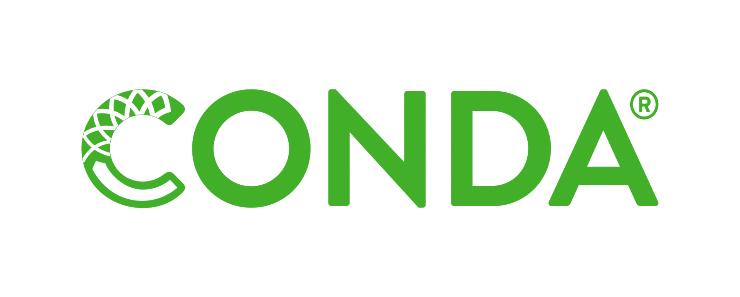 NVIDIA driver XXX.YY
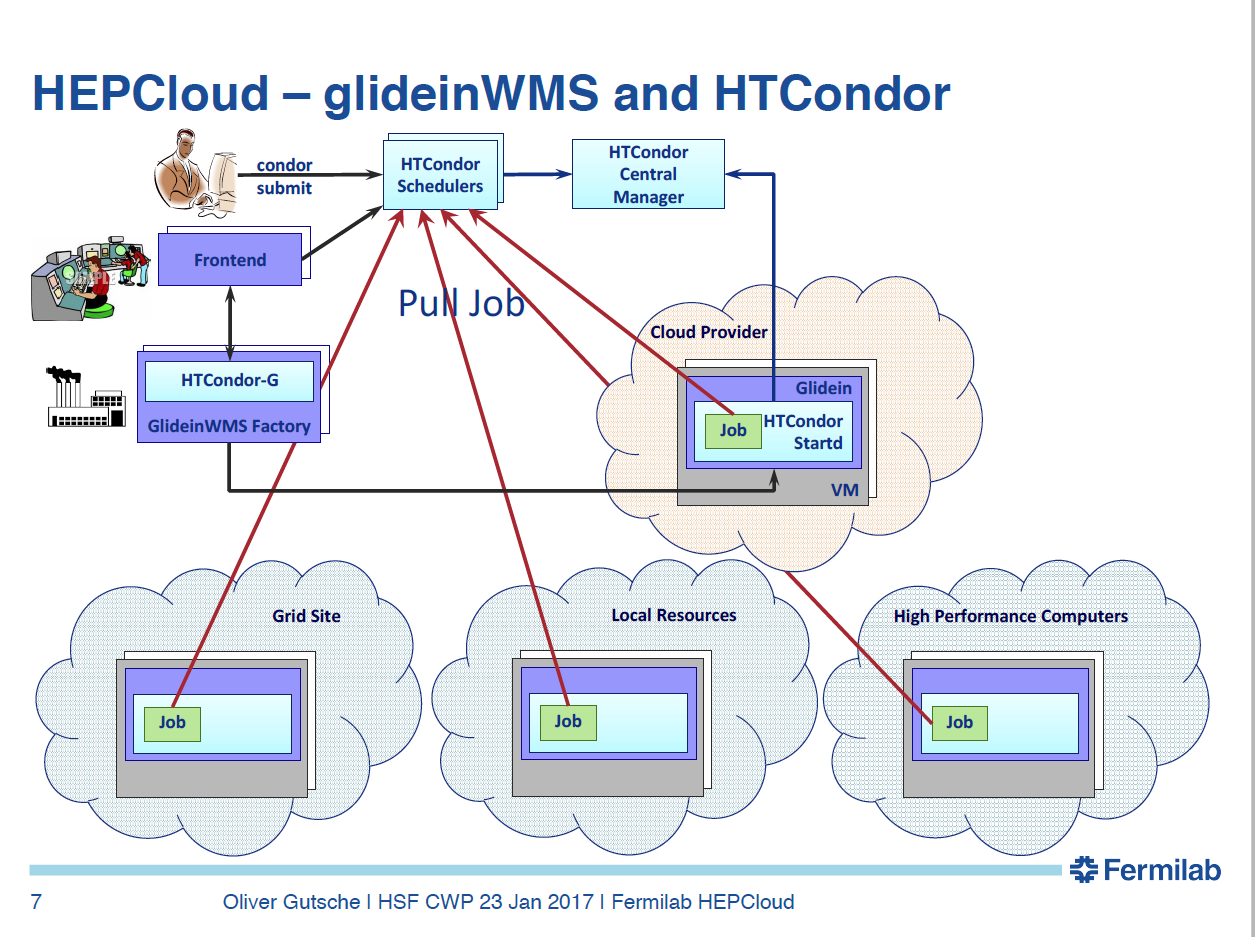 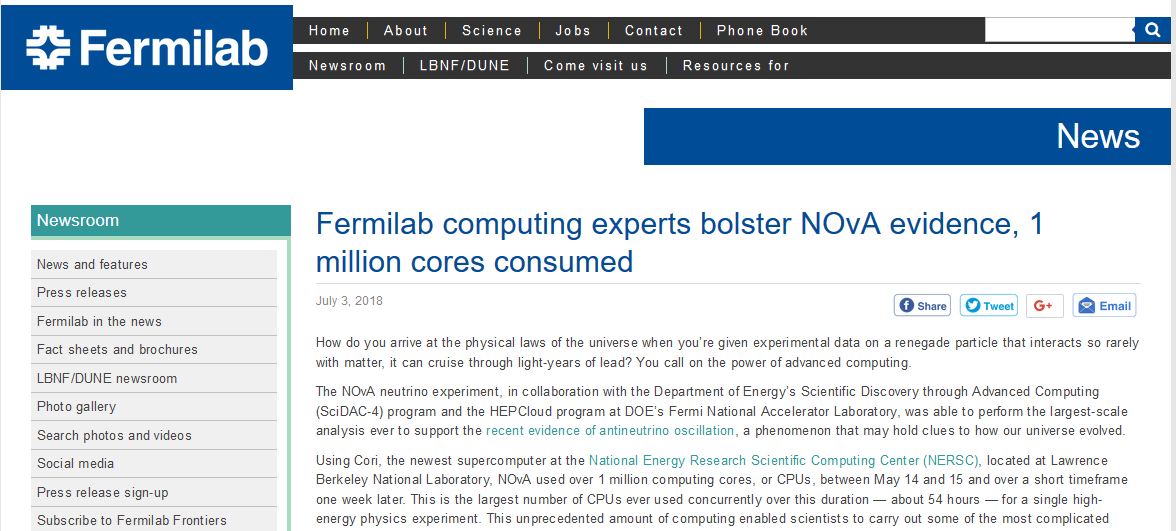 Phython Notebooks, the return of the interactive workload
How to bring HTCto Jupyter Notebooks*?
Researchers want to “live” in a notebook
Interactive nature of the notebook vs. the batch nature of HTC
Shared everything notebook environment vs. shared nothing approach of (distributed) HTC
Is the Python MAP function the right abstraction for bags of HTC tasks?
* NOT the same as a Python binding
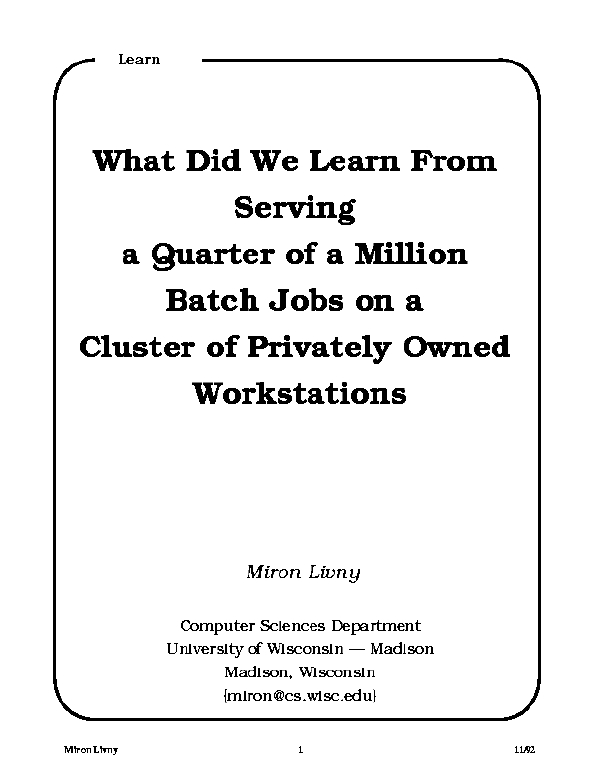 1992
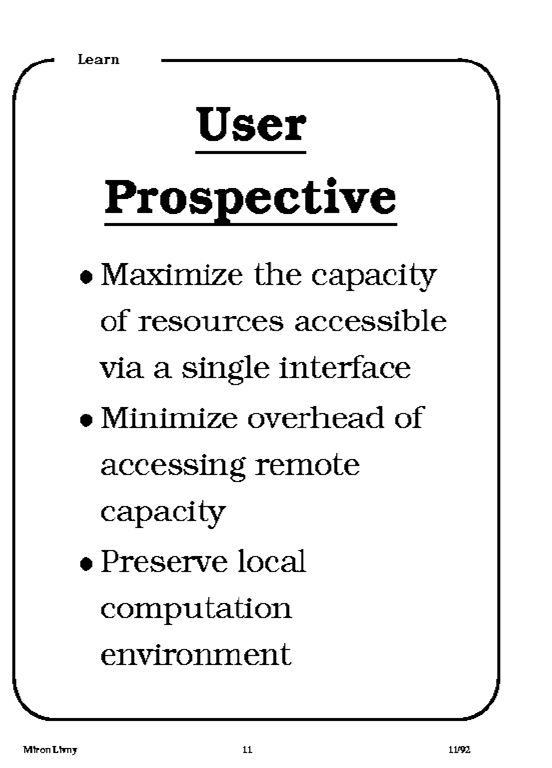 Submit locally (queue and manage your jobs/tasks locally; leverage your local resources) and run globally (acquire any resource that is capable and willing to run your job/task)
Job owner identity is local
Owner identity should never “travel” with the job to execution site. Namely trust should be established at the level of service providers. 
Owner attributes are local
Name spaces are local
File names are locally defined. They can be part of a distributed federation. 
Resource acquisition is local
Submission site (local) is responsible for the acquisition of all resources – local and remote.
“external” forces moved us away from this “pure” local centric view of the distributed computing environment. 
With the help of capabilities (short lived tokens) and reassignment of responsibilities we are committed to regain full local control. 
Handeling users with money (real or funny) to acquire commuting resources helps us move (push) in this positive direction.
Master-Worker Applications
Clean separation between resource allocation (deployment of workers) and work delegation (assignment of tasks)
Management and deployment of workers is (typically) external to the application
Assumes on-the-fly deployment of workers (DevOps) and remote access to data
Built in fault recovery
Built in elasticity 
Master can follow a scheduling policy when selecting work for execution
And what if the Worker is a (little) Master?
Addresses connectivity challenges between workers and (top) Master
Helps with storage allocation and data placement management
Supports scale out of Master duties
Promotes group of jobs/tasks into higher level structures
Some HTC applications may have job interdependencies that form (complex and/or very large) workflows
Directed Acyclic Graphs (DAGs) effectively capture job interdependencies
Workflows are restartable and recoverable
Workflows can be recursive
41
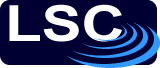 Example of a LIGO Inspiral DAG (Workflow)
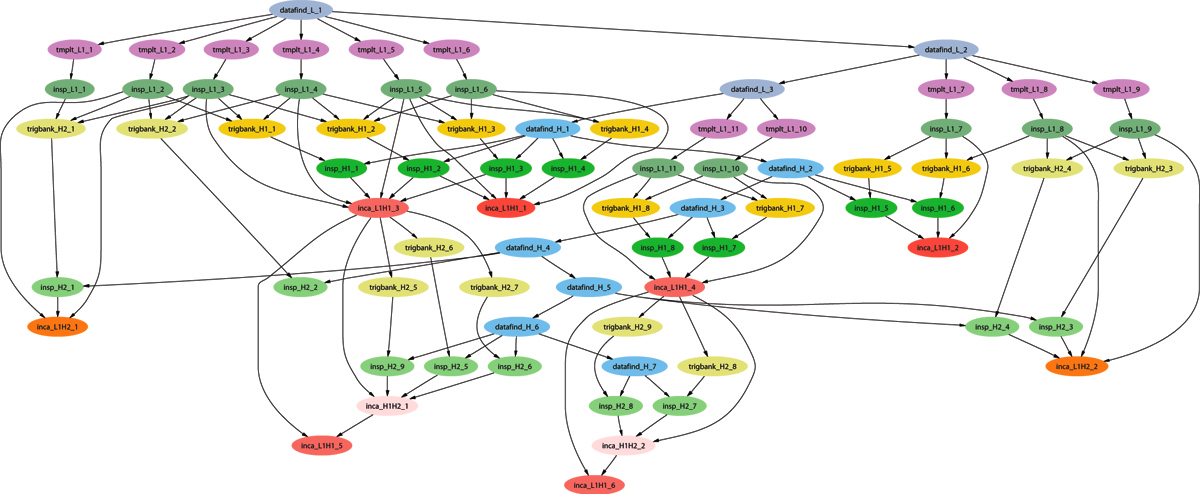 The advantages  and challenges of “remote I/O” in a distributed environment
Instrumentation/configuration of worker nodes to support remote access to data/storage 
Management of I/O capacity of shared data servers
How to use/leverage data placement and data caching?
In 1996 I introduced the distinction between High Performance Computing (HPC) and High Throughput Computing (HTC) in a seminar at the NASA Goddard Flight Center in and a month later at the European Laboratory for Particle Physics (CERN). In June of 1997 HPCWire published an interview on High Throughput Computing.
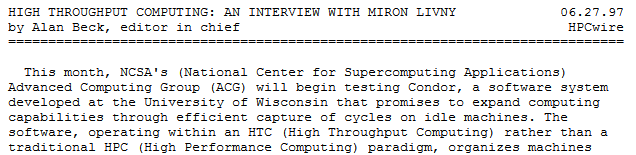 Obstacles to HTC
Ownership Distribution
Size and Uncertainties
Technology Evolution 
Physical Distribution
(Sociology)
(Robustness)
(Portability)
(Technology)
1997
High Throughput Computing
High Throughput Computing requires automation as it is a 24-7-365 activity that involves large numbers of jobs and computing resources
FLOPY   (60*60*24*7*52)*FLOPS
100K Hours*1 Job ≠ 1 H*100K J